South Dublin County Council
Evening-Time Economy EvenEvening Time Economy 

February 2025
Context
Tallaght Town Centre Local Area Plan (11,000 homes/15,000 jobs)

    Significant Investment in Public Infrastructure

    Vacancy Rates

    Multi-Cultural Society

Opportunities

Vibrancy & Vitality of Town Centre

Greater Collaboration Between Relevant Agencies

     Local Economy & Job Creation

     Parthalán Place
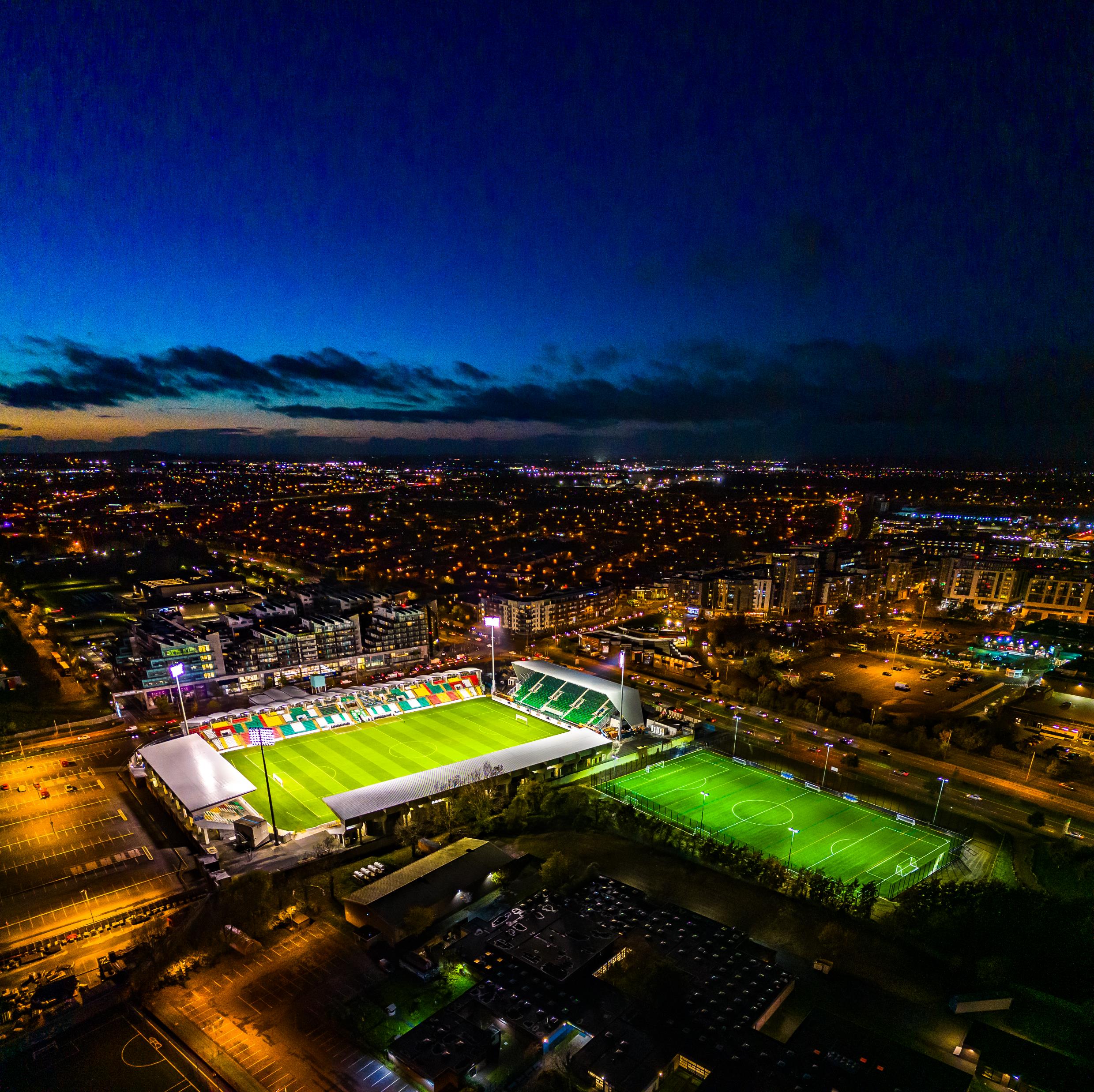 Study Area
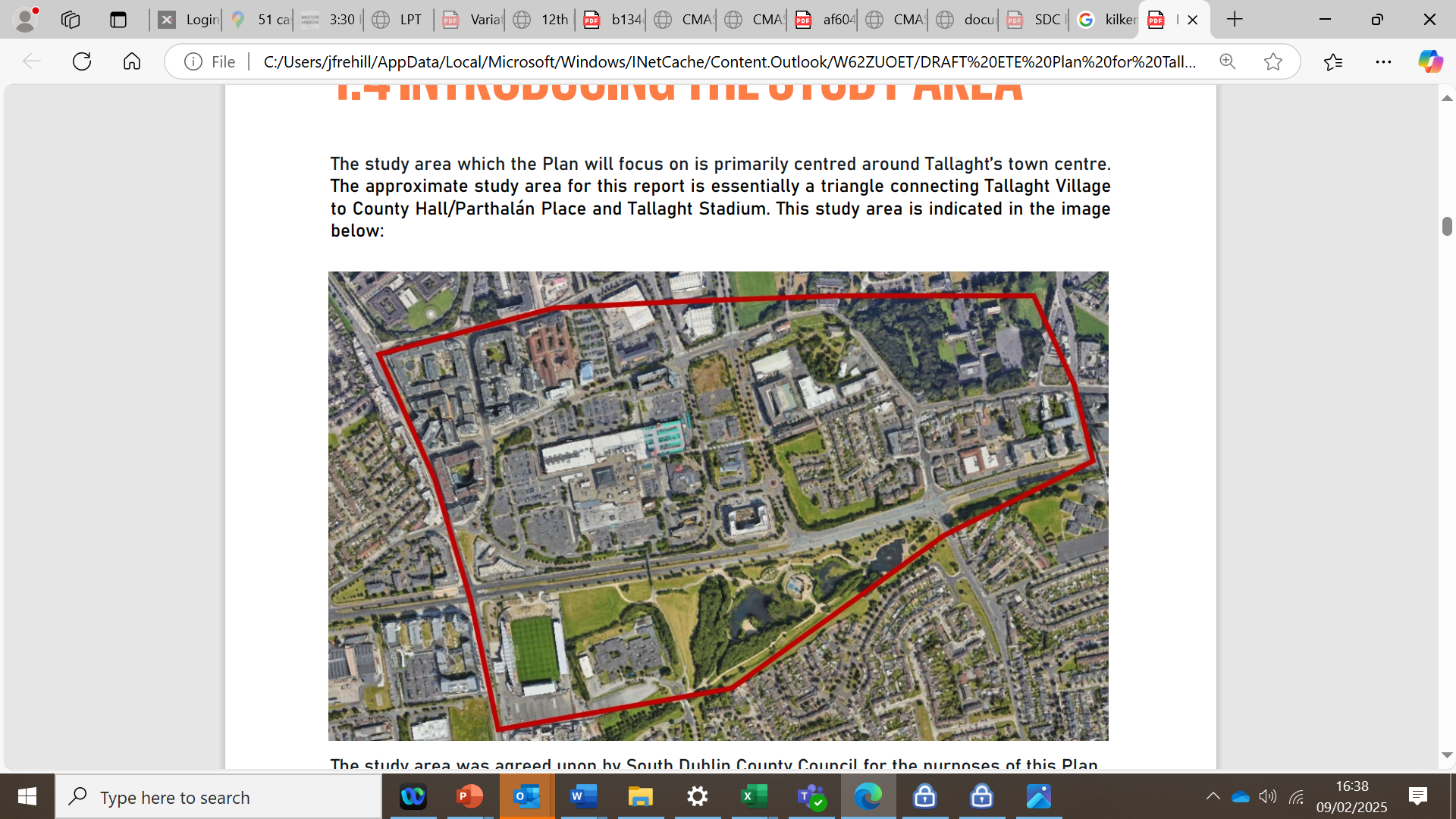 Project Scope & Initial Steps
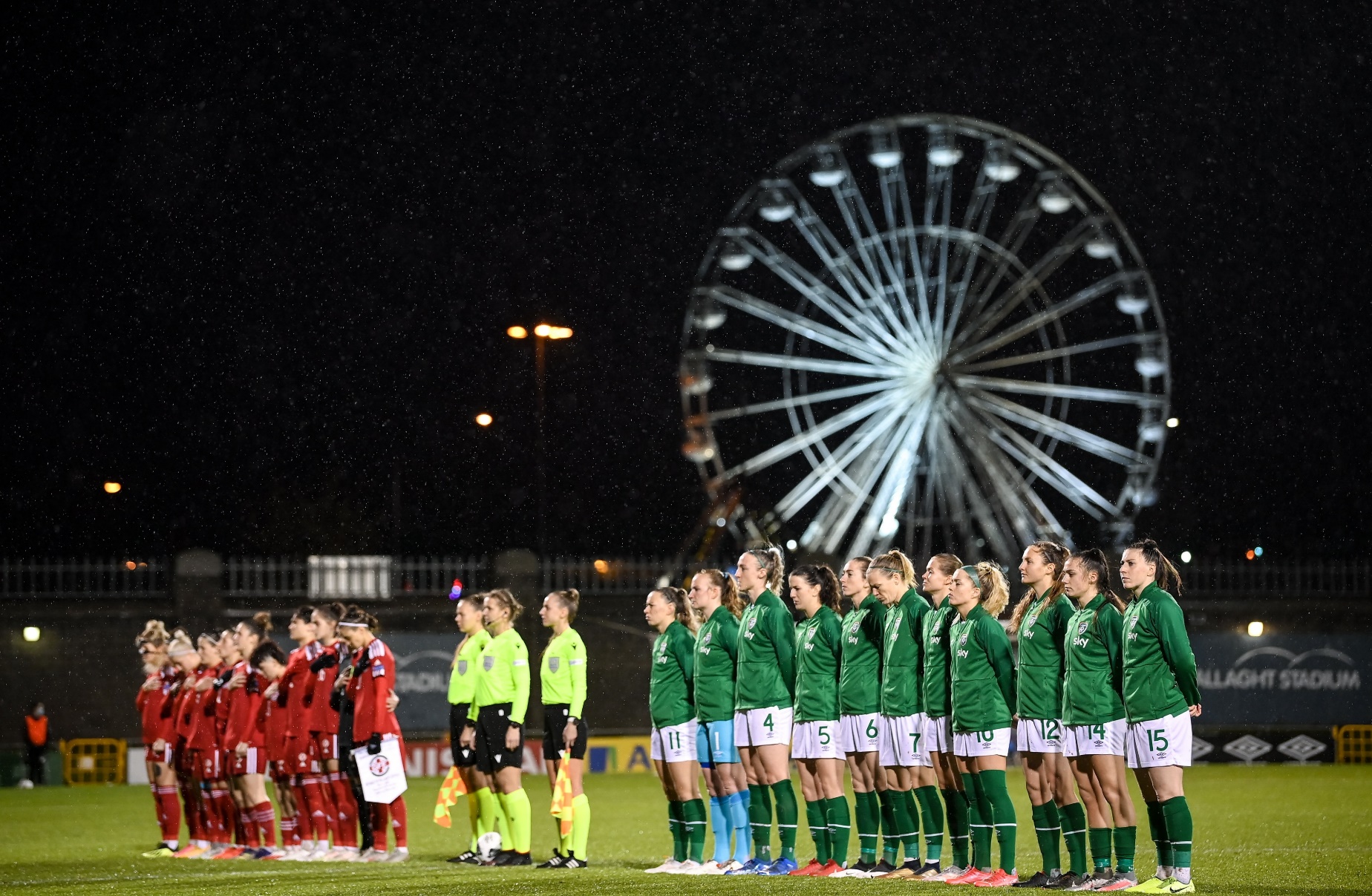 Research & Analysis

Stakeholder Engagement: Local Businesses & Community  Groups

Community Survey

Tallaght’s Current Offering

Case Studies: Benchmark for Success

Analysis of Tallaght

Recommendations & Implementation Roadmap
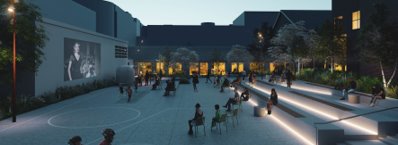 Consultation & Engagement
Qualitative Engagement: Local Businesses, South Dublin Chamber, Rua Red, Civic Theatre, Shamrock Rovers, South Dublin Volunteer Centre, An Garda Síochána, Citywise, SDCC Depts & Others

Community survey with 845 responses: 

82.4% of those surveyed were residents of Tallaght

Perception of Safety: Over 50% of respondents do not feel safe in Tallaght Town Centre in the evening

Atmosphere: Over 60% believe Tallaght Town Centre does not have a vibrant atmosphere

Attractions & Activities: Almost 70% feel Tallaght lacks exciting attractions and activities

Key Takeaways:Perception of Safety
Atmosphere & Vibrancy
Targeted Improvements to Enhance Town Centre’s Appeal & Visitor Experience
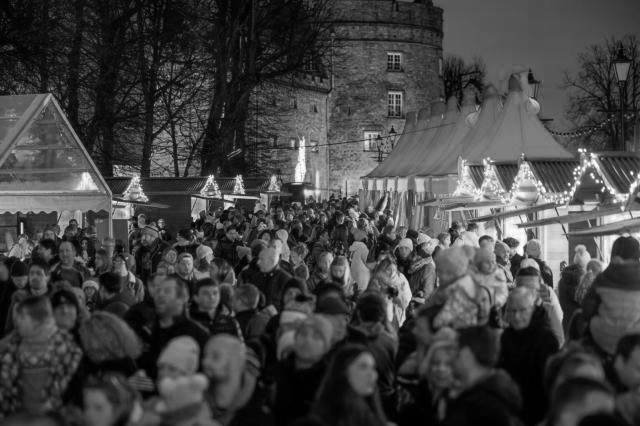 Best Practice Case Studies
Key Insights
Target Audiences: Tailored Offerings

Transport Connectivity: Leverage Transport Links

Night-Time Economy: Dedicated Development Officer

Promotion & Marketing

Cultural & Public Realm Investment

Landmark Festivals

Reducing Vacancy: Revitalise Underused Spaces

Supporting Local Creativity & SMEs: Encouraging Evening Economy Activity

Coordinated Approach: Key Stakeholder Collaboration
Kilkenny
Blackburn
Drogheda
Parramatta
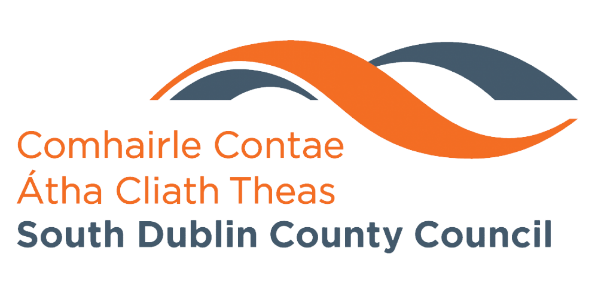 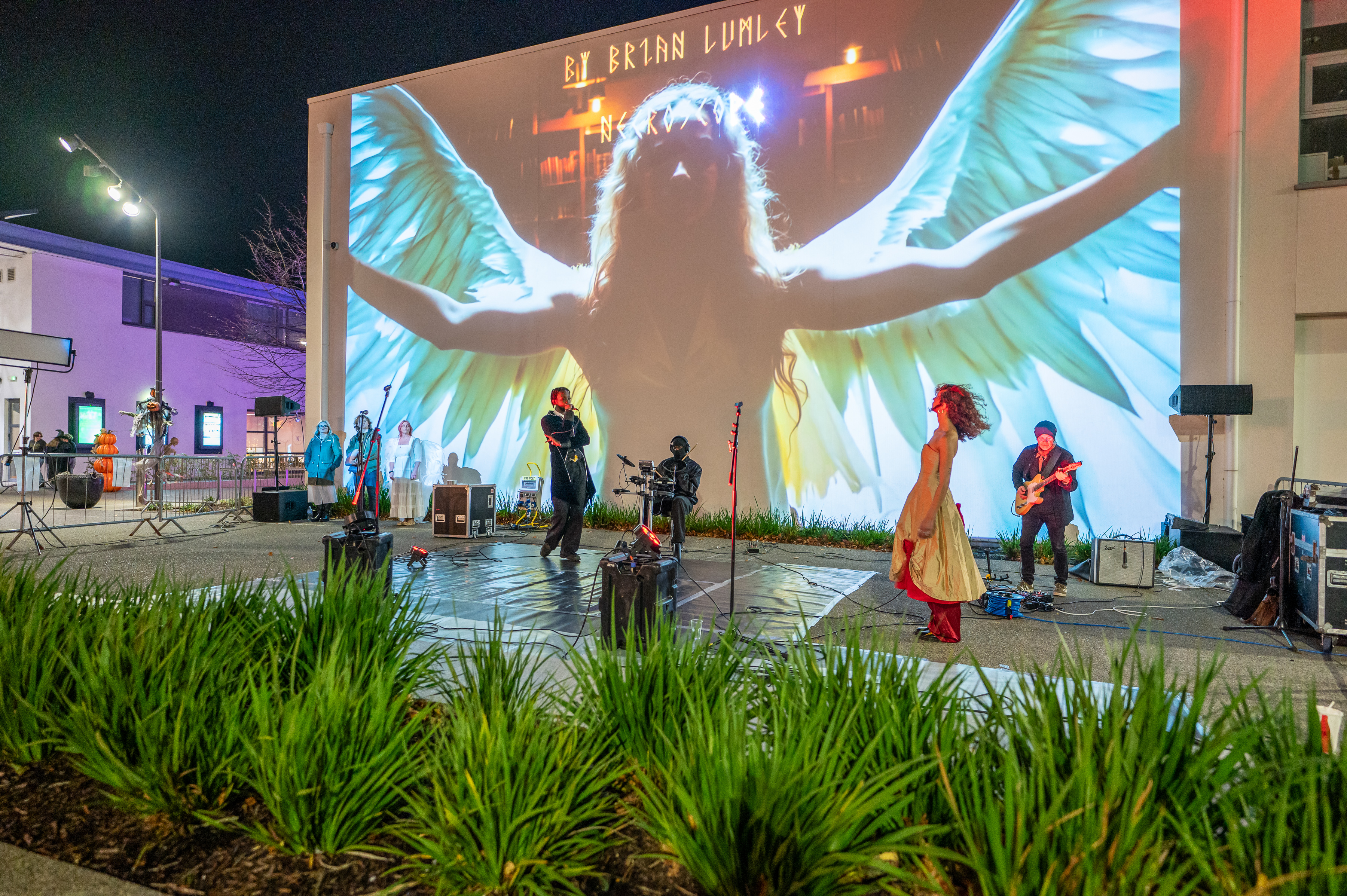 Flagship Initiatives
Enhanced Public Realm 

Explore Extended Public Realm at Parthalán Place to Enhance Family-friendly Activities

2. Mixed-Use Cultural Hub 

Explore the Potential For Vibrant Cultural Hub combining Arts, Events & Hospitality Uses

3. Evening Time Economy Grant Scheme

Funding Support for Businesses, Venues & Cultural Groups

4. Revitalise Tallaght Village

Support Local Businesses, Public Realm Enhancement & Hosting of Events 

5. Landmark Festival (i.e. “Tallaween”)

Establish Annual Signature Event
Other Actions
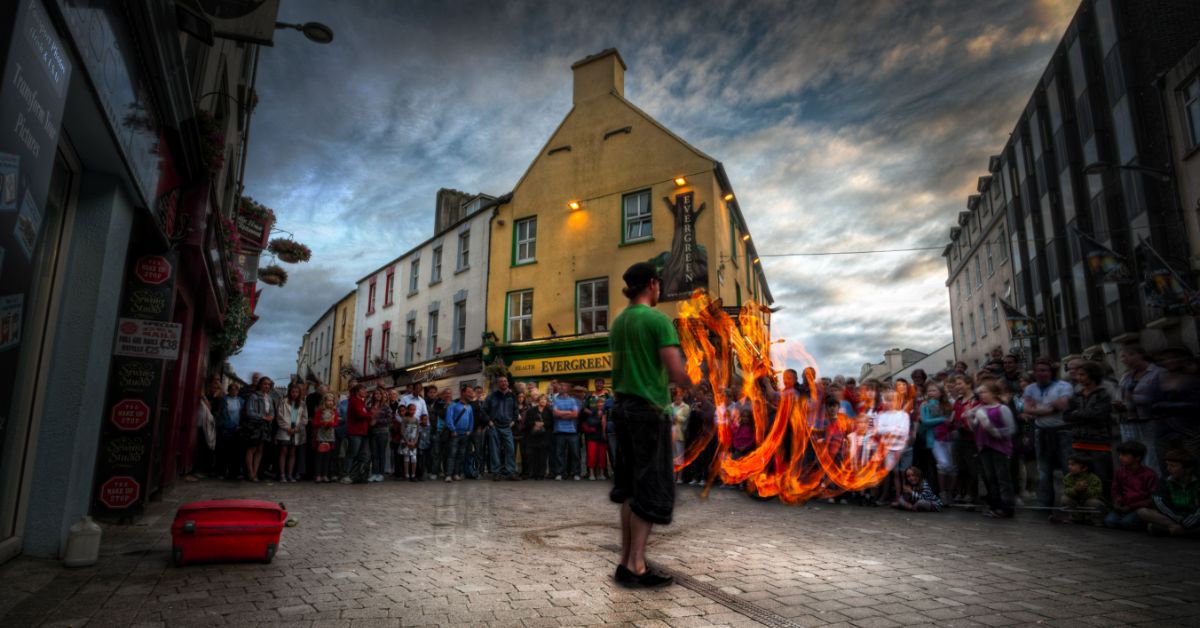 Rates Grant Scheme

Evening Time Economy Officer

High Quality Casual Trading 

Communications & Marketing Strategy 

Annual Programme of Events 

Proactive Approach to Addressing Commercial Vacancy

Artist Studios Development

Enhanced Connections to Parthalán Place
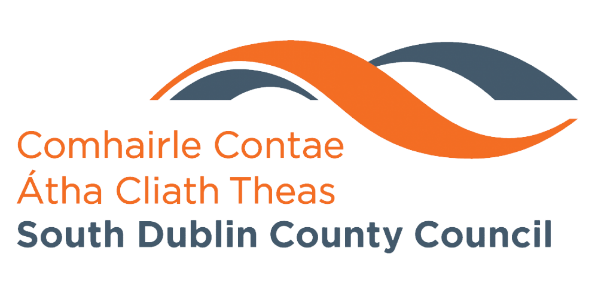 Next Steps
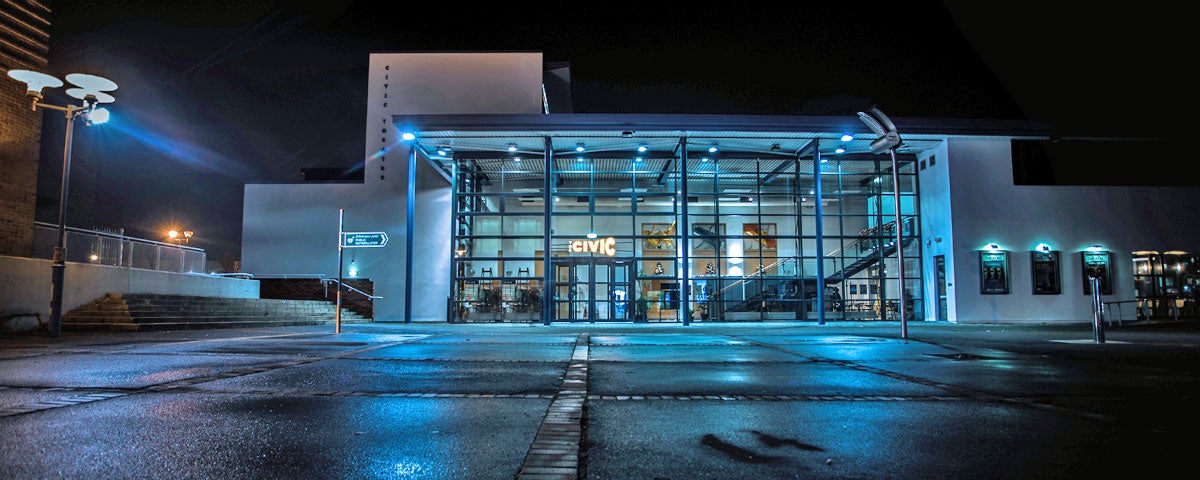 Feedback & Finalise Plan
Targeted Work Programme
     - Expand Business Support Fund
     - Rates Grant Scheme
     - Collaborative Cultural Programming
     - Mixed Use Cultural Hub
     - Marketing & Communication
Thank You